Dehydration and Benefits of Hydration
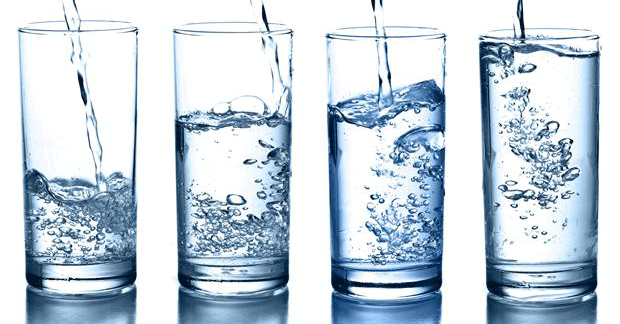 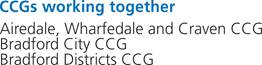 What is Dehydration?
‘the loss of water or body fluids from an 
      individual’ (World Health Organisation 2002) 

Dehydration can affect both our physical and 
     mental health 

It can affect your mood and 
     feelings as well as your body
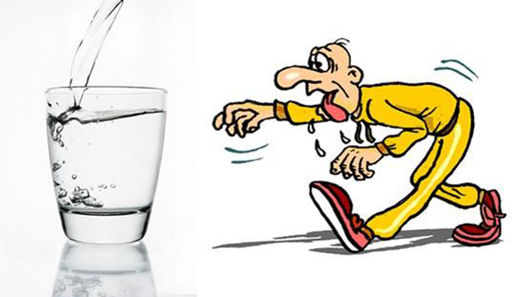 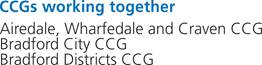 CQC: Regulation 14: 
Meeting nutritional and hydration needs
• People who use services have adequate nutrition and hydration to sustain life and good health and reduce the risks of malnutrition and dehydration while they receive care and treatment. 

• Providers must make sure that people have enough to eat and drink to meet their nutrition and hydration needs and receive the support they need to do so.
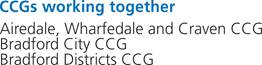 What are the Common Causes of Dehydration?
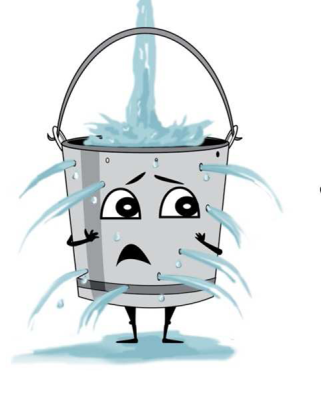 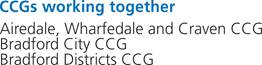 Common causes of dehydration
The elderly have a reduced thirst so may not know when they are thirsty 
Unable to communicate (cannot say when they are thirsty) 
Pre-existing medical conditions e.g. diabetes, stroke. 
Dementia 
Cognitive impairment 
Medications e.g. diuretics 
Dysphagia/swallowing difficulties 
Fear of incontinence due to drinking 
Mobility and dexterity issues
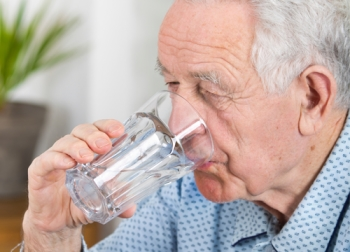 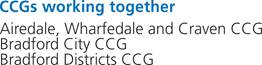 What are some of the signs that can indicate a person may be dehydrated?
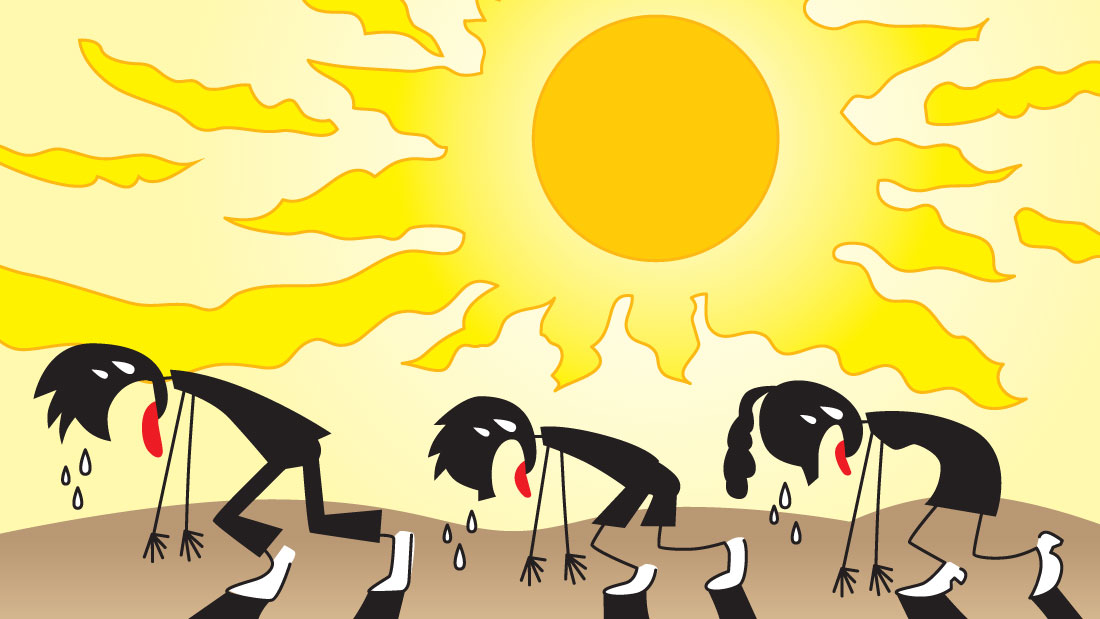 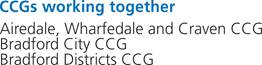 Signs and symptoms that can indicate a person may be dehydrated
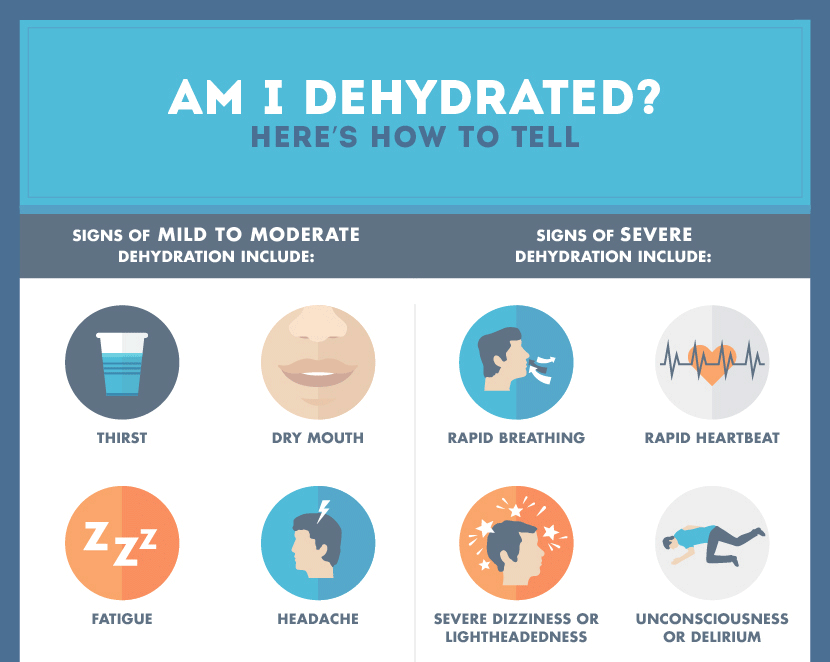 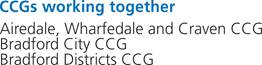 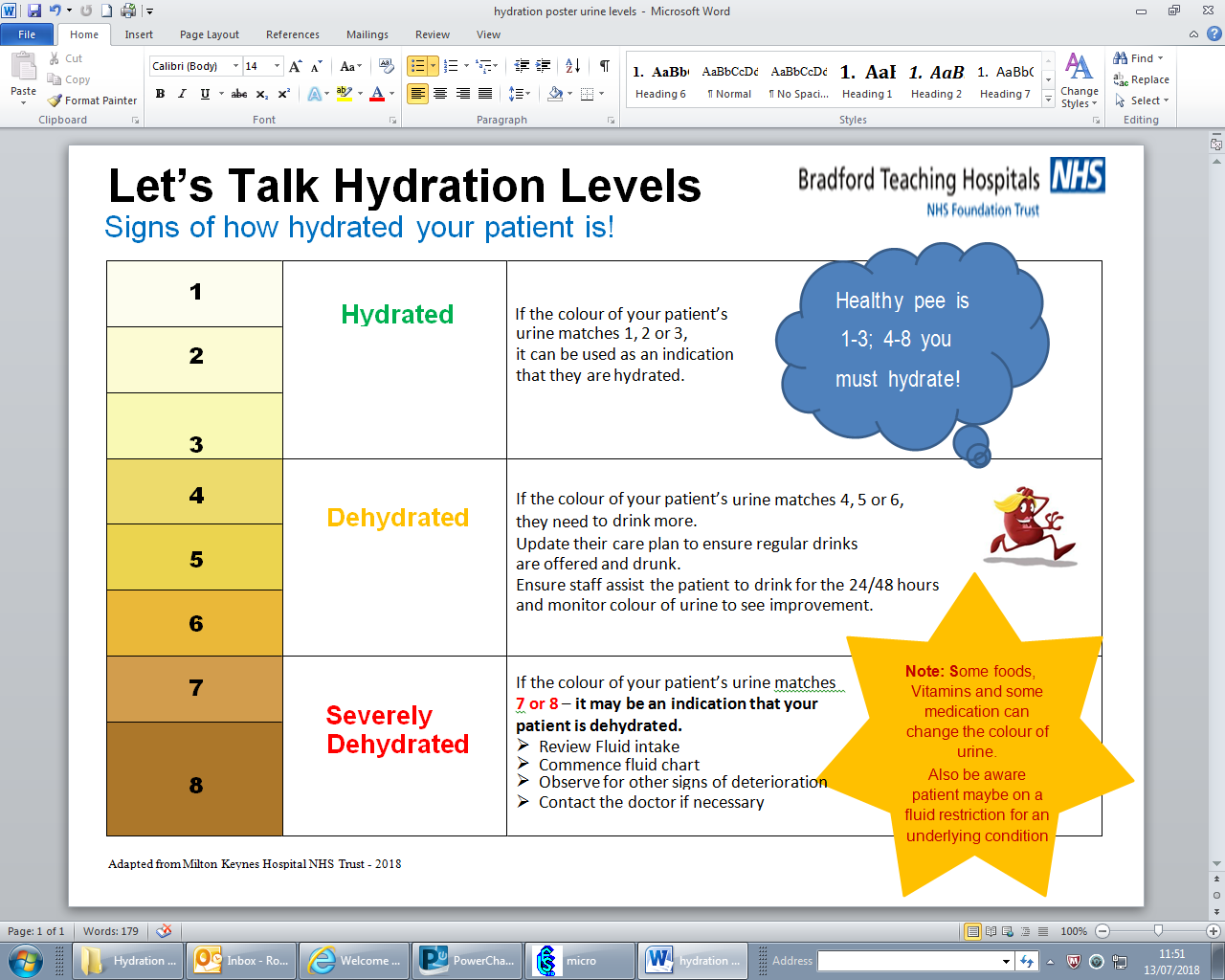 Header here
Text here
Text here
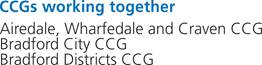 What are the benefits of good hydration?
Good hydration improves cognitive function 
Reduced risk of constipation
Promotes skin health and reduces risk of pressure ulcers and aids wound healing 
Reduces risk of UTI’s - Good hydration maintains healthy urinary tract and prevents infections
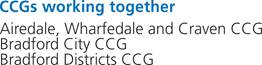 What are the benefits of good hydration?
Avoids postural hypotension (low blood pressure)
Kidney stones- reduces risk of stones forming 
Reduces risk of  falls- (dehydration identified as a risk to falling) 
Reduces risk of hospital admission and improves clinical outcomes 
Diabetes- blood sugar levels (high sugar level control leads to increased urine output)
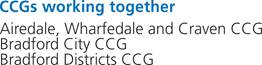 Can you think of ways to improve hydration?
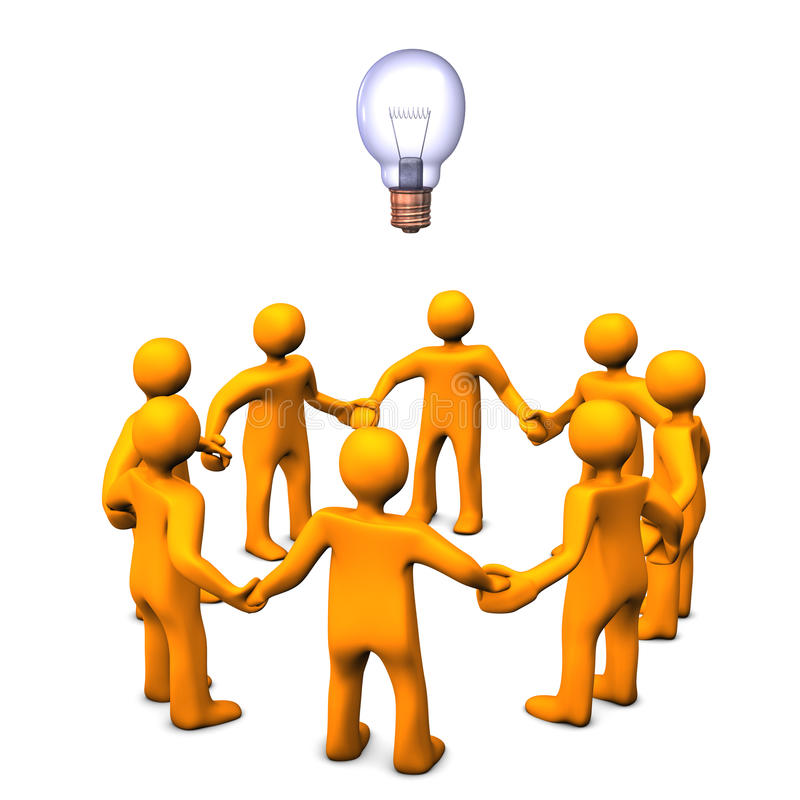 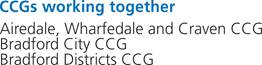 Give people lots of choices
By offering multiple choices, the patient can choose what they want each time
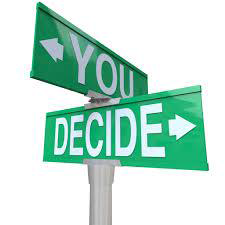 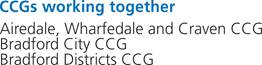 Think about choices – what would people like to drink?
Hot and cold 
Different flavours 
Colourful options 
Fruit infused water 
Ice 
Squash 
Fruit Juice 
Nourishing milk drinks 
Different types of cups – find out what residents like 
Try something new ‘flavour of the week/month’
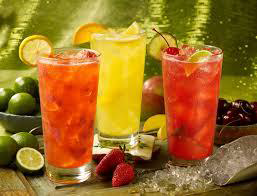 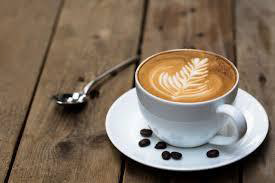 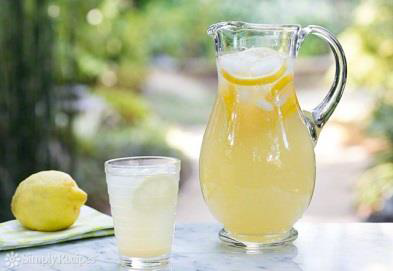 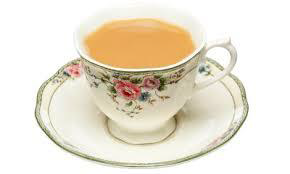 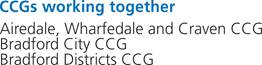 Tools for assessing and recognising dehydration
GULP dehydration screening tool  
https://eput.nhs.uk/wp-content/uploads/2014/07/GULP-Dehydration-risk-screening-tool.pdf

Recognising dehydration
https://www.infectionpreventioncontrol.co.uk/content/uploads/2016/10/Advice-Bulletin-Care-Homes-02-2016.10.pdf
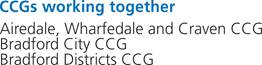 Drinks Record Chart (if you are concerned about a persons fluid intake)
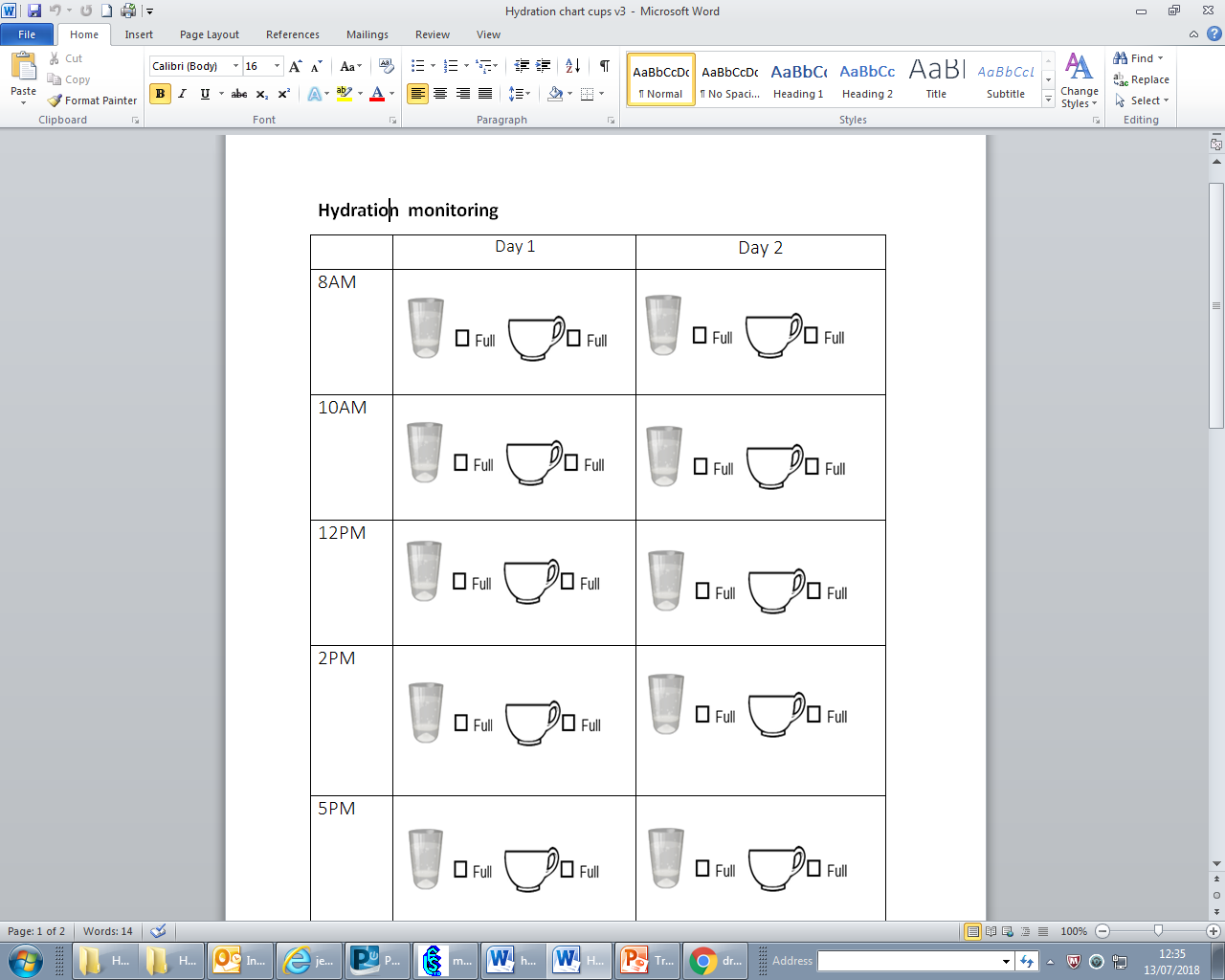 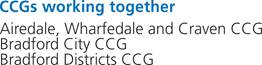 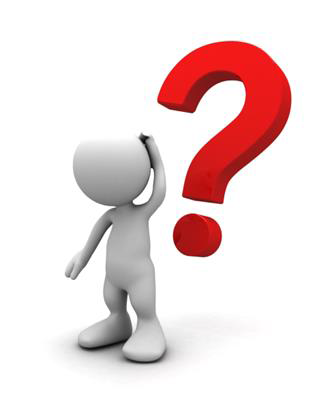 Do you have any further Questions, Comments, Concerns?
Please email:
CareHomes@bradford.nhs.uk
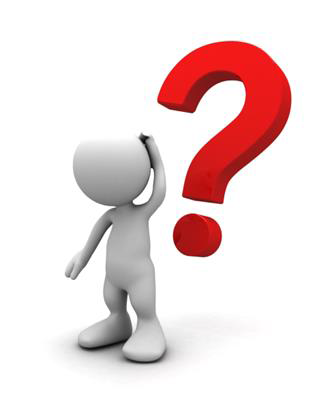 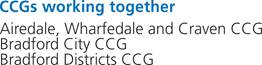